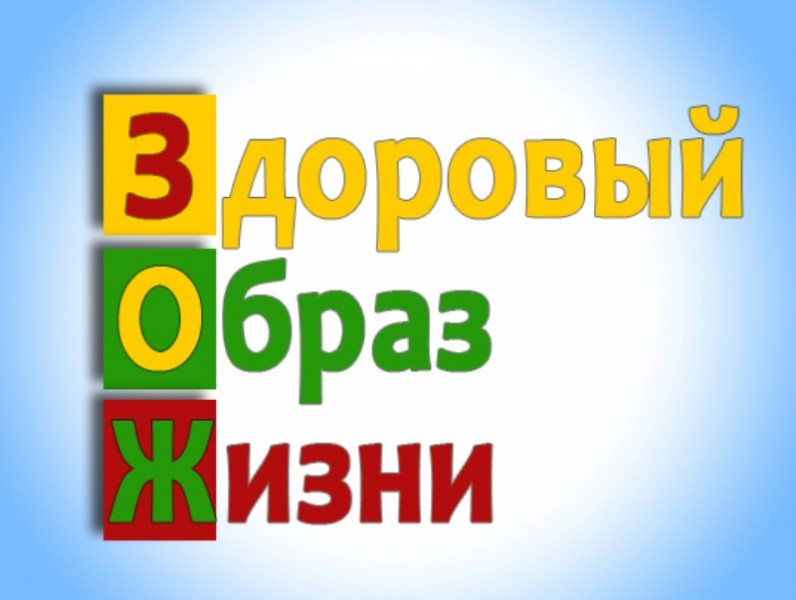 МОУ « Первомайская СШ»
Тульской области Ясногорского района
Подготовила
учитель физической культуры
Семянчикова Я.В.
З О Ж
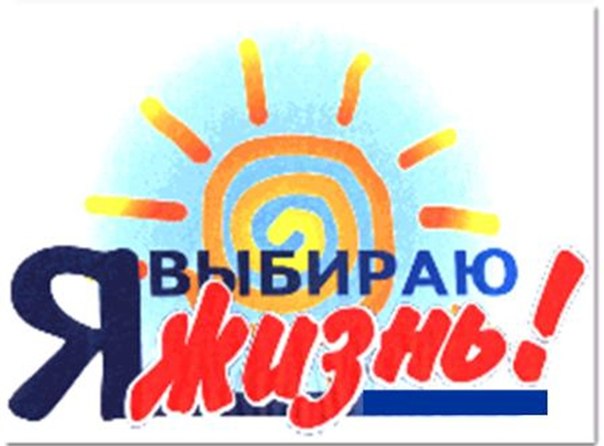 Здоровый образ жизни – 
это образ жизни, 
способствующий сохранению, укреплению и восстановлению здоровья человека.
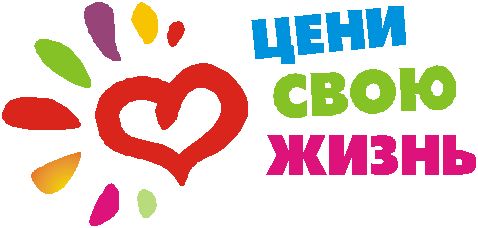 ЗДОРОВЬЕ
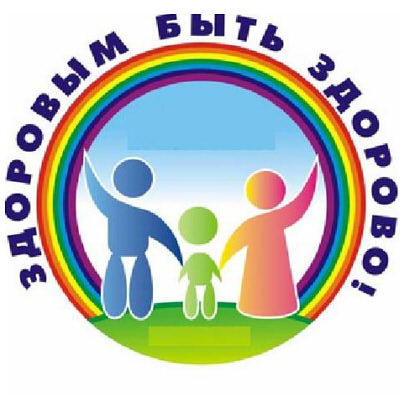 Здоровье человека –
 это состояние
 полного физического, 
духовного и социального
 благополучия, 
а не только отсутствие болезней и физических недостатков.
Духовное здоровье – умение жить в сочетании с собой и окружающими.
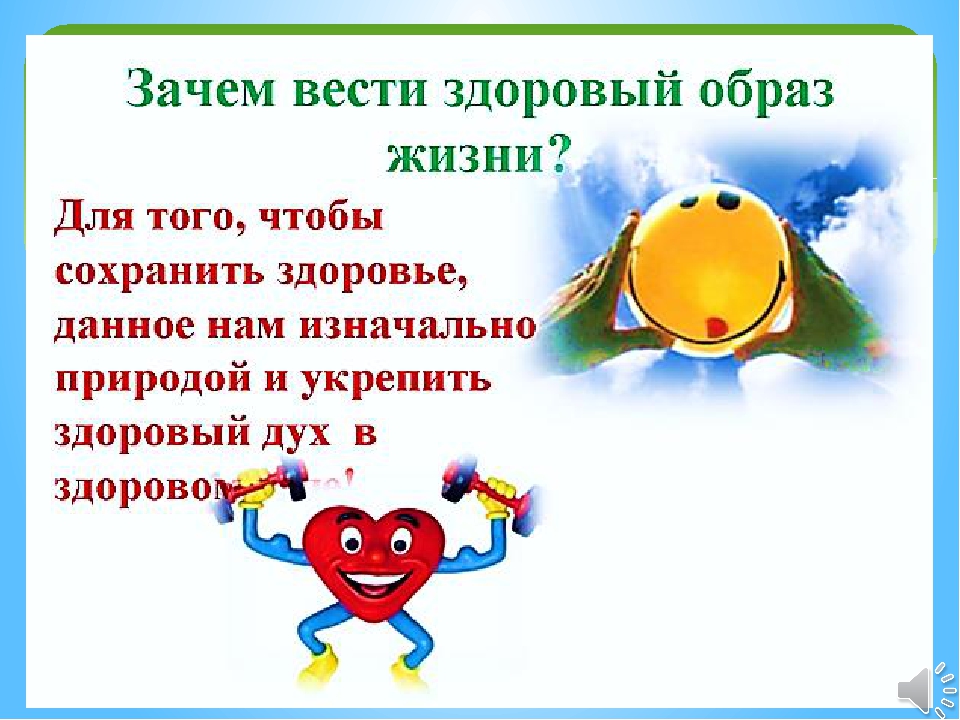 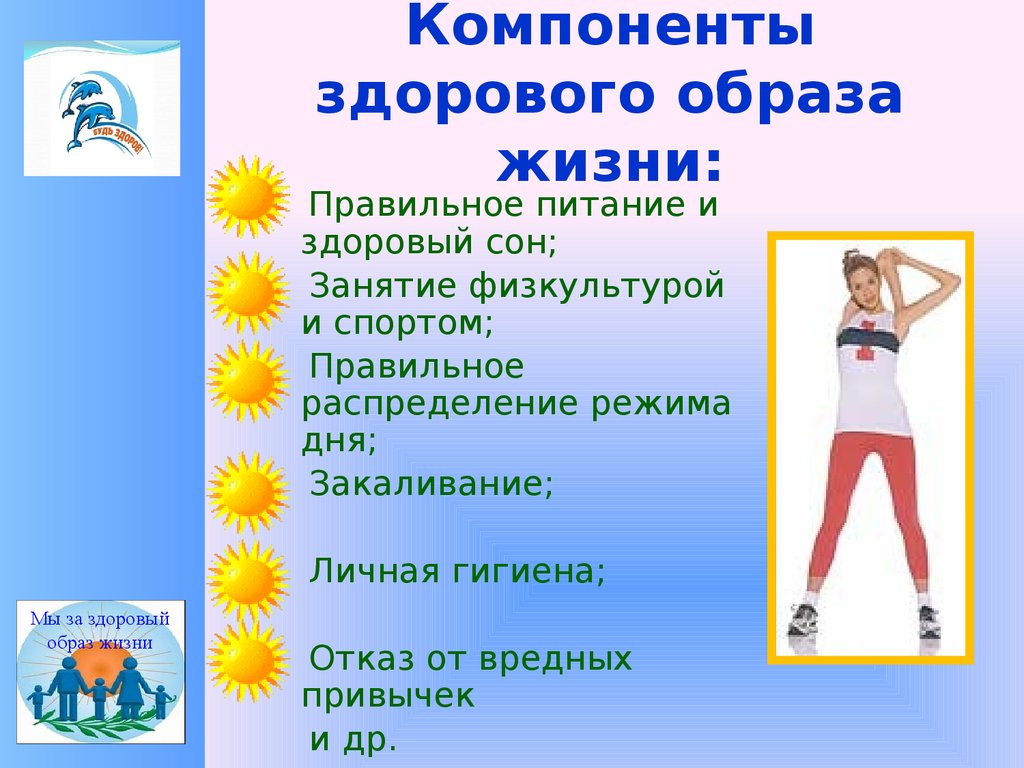 Оптимальный 
двигательный режим:
Ежедневная утренняя зарядка
Подвижные игры 
Ежедневная прогулка
Физкультурные занятия
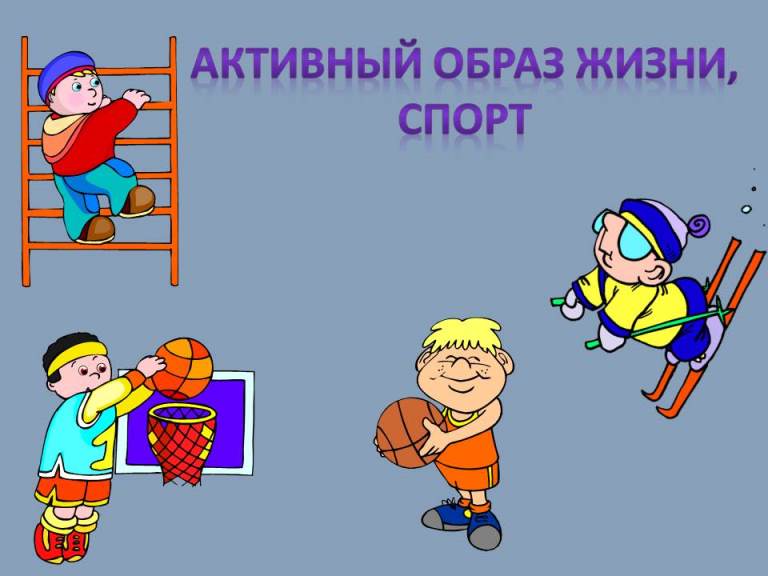 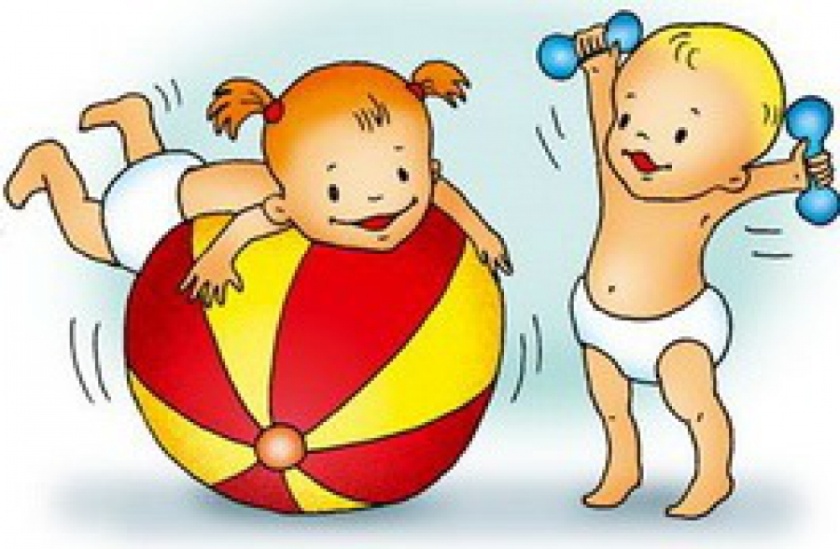 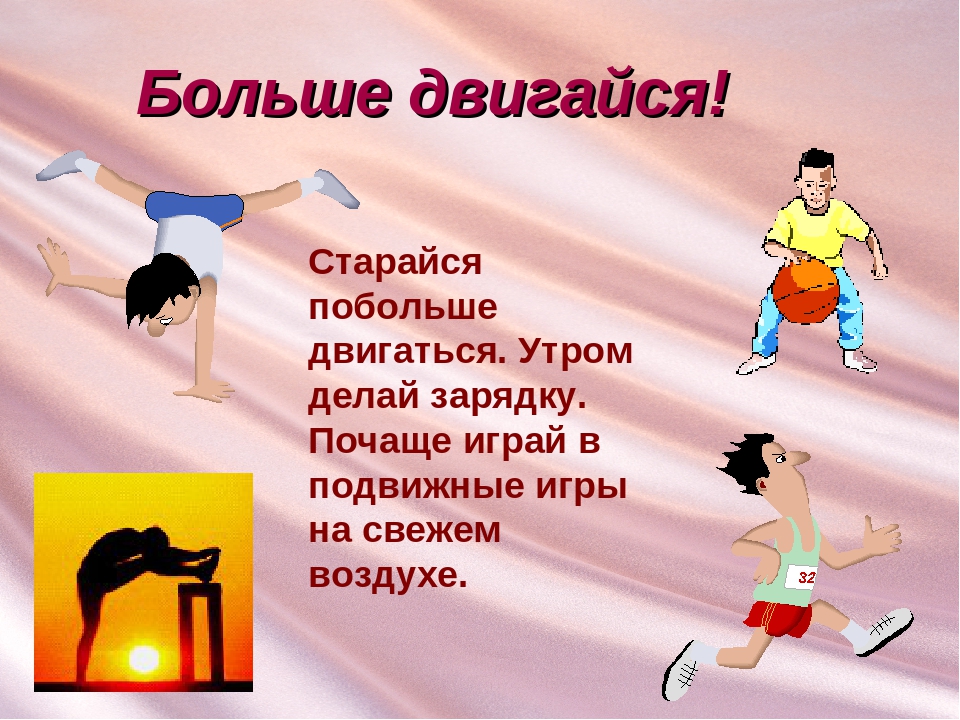 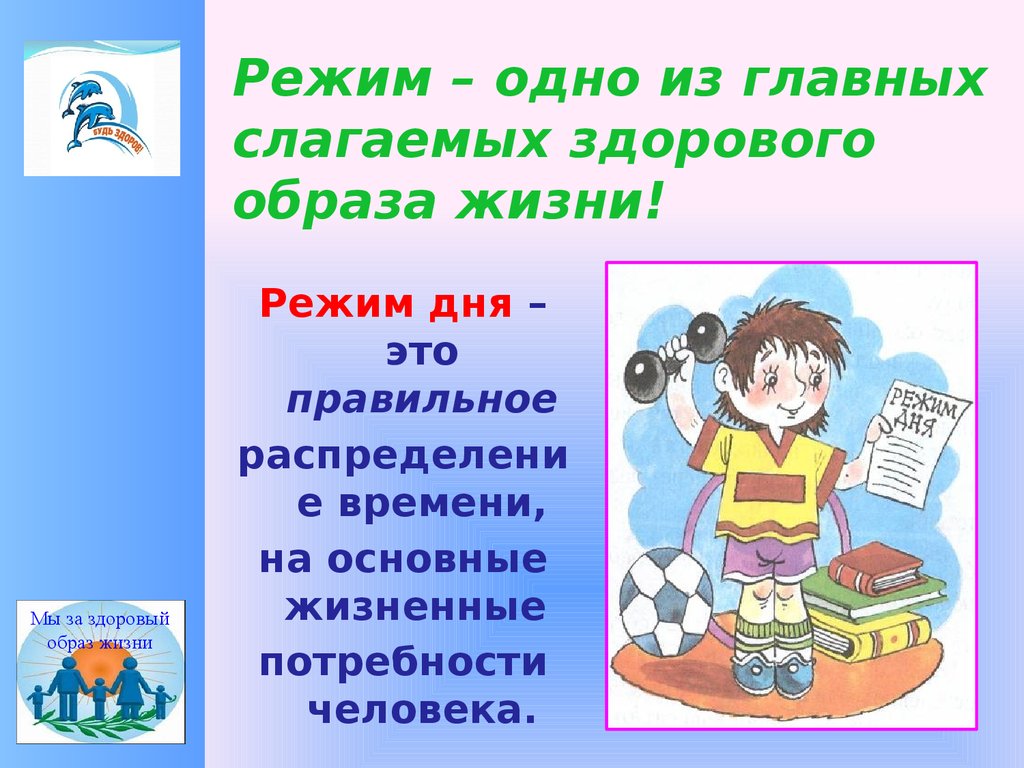 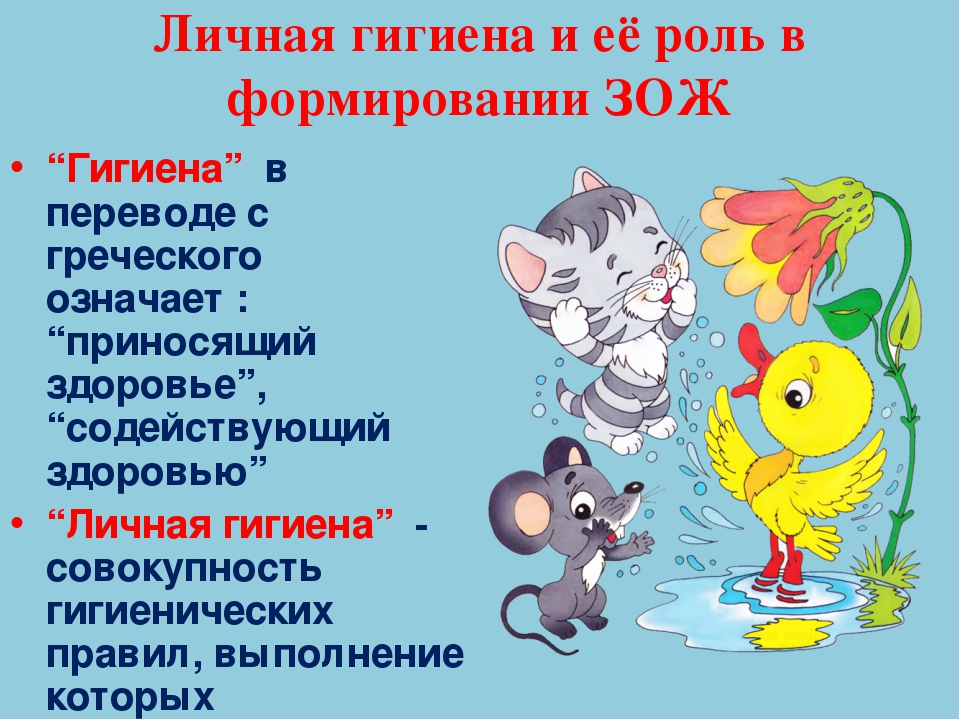 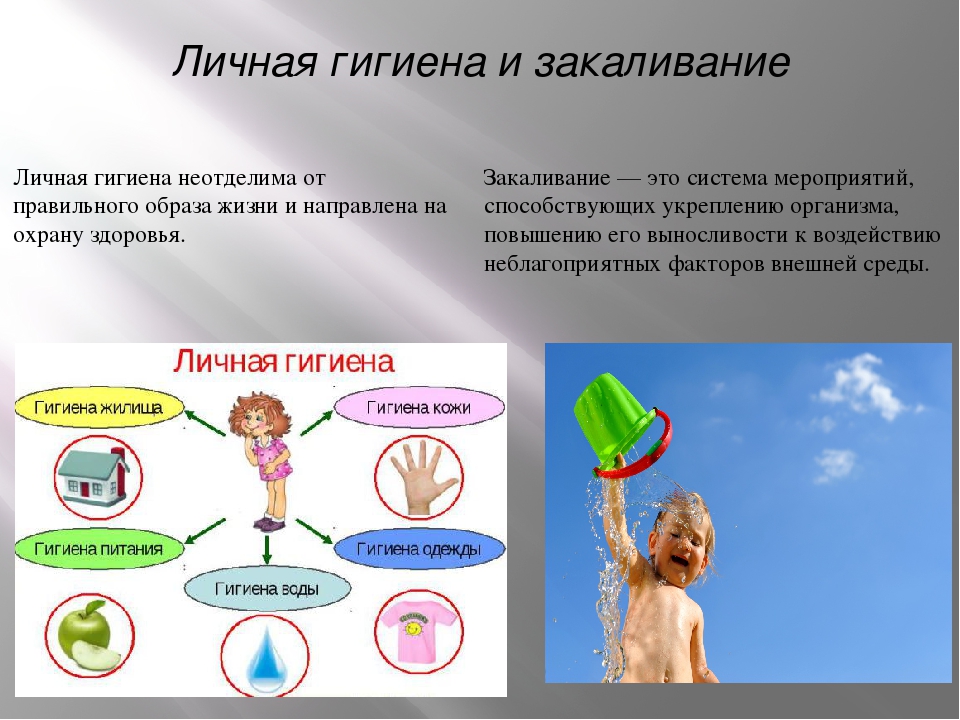 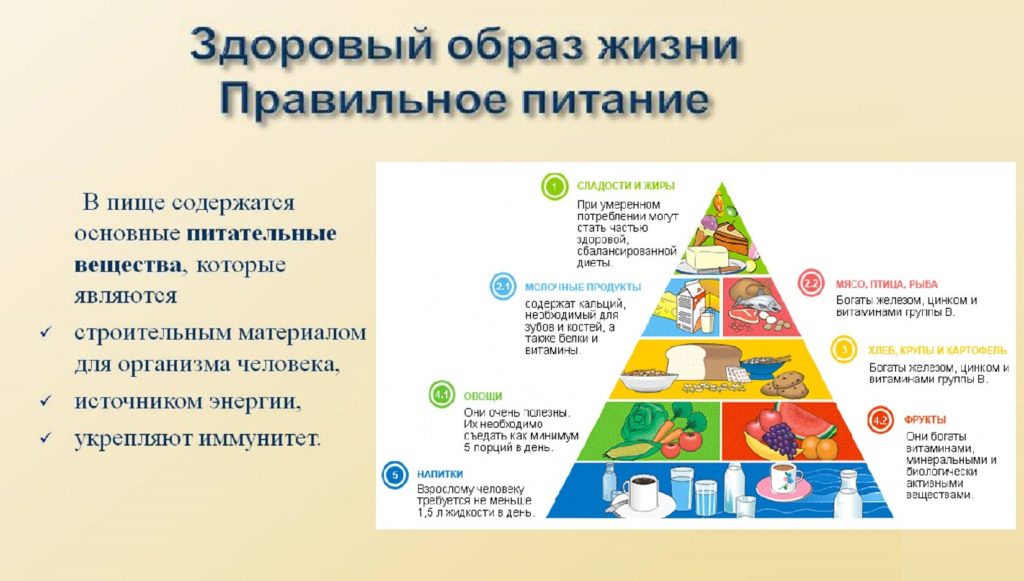 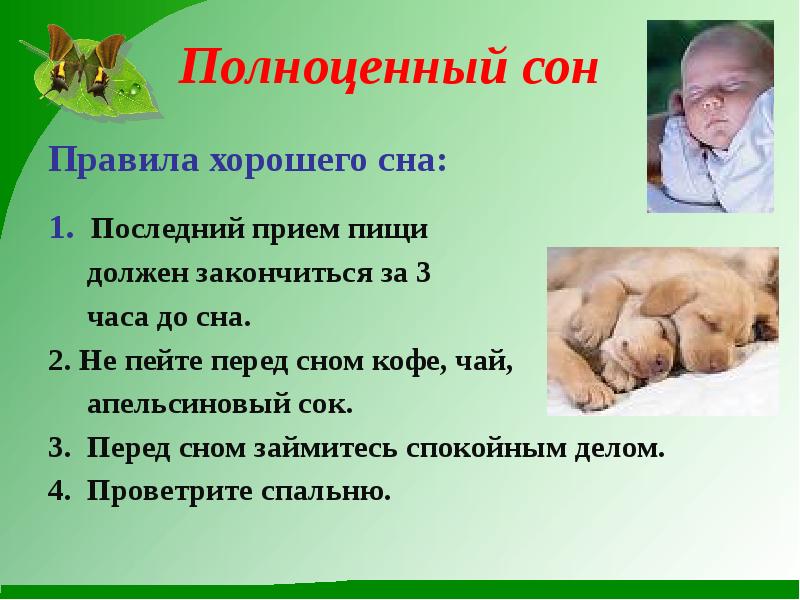 Витамины:
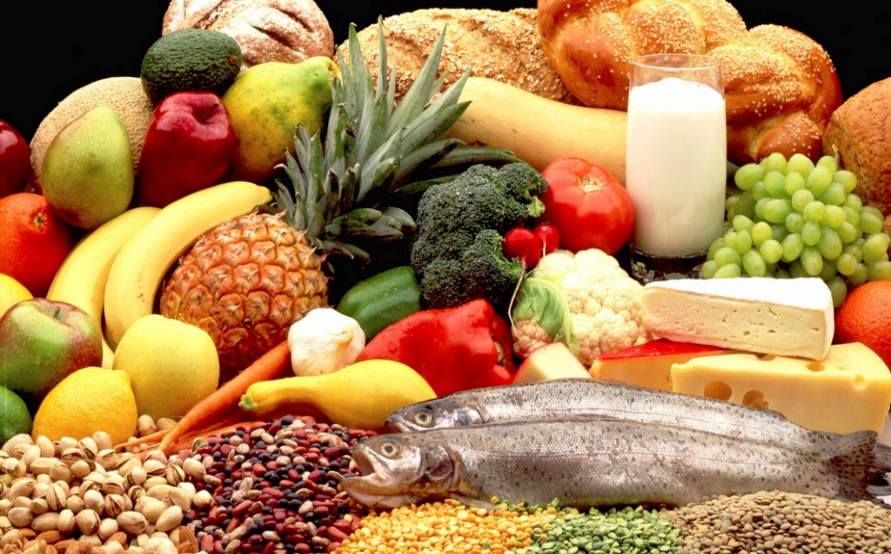 Важные витамины содержатся в нашей пище. Это необходимые элементы, которые нужно употреблять каждый день, ведь наше тело их не вырабатывает!
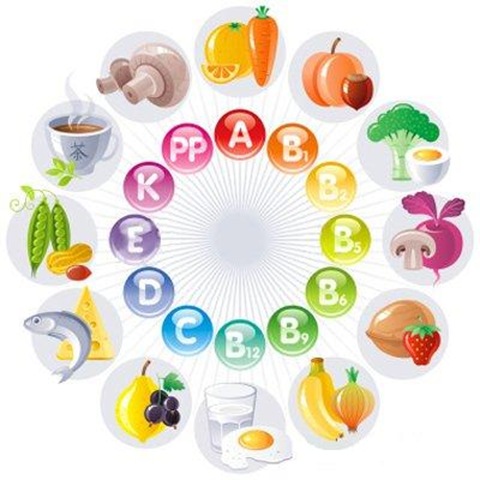 Отказ от вредных привычек
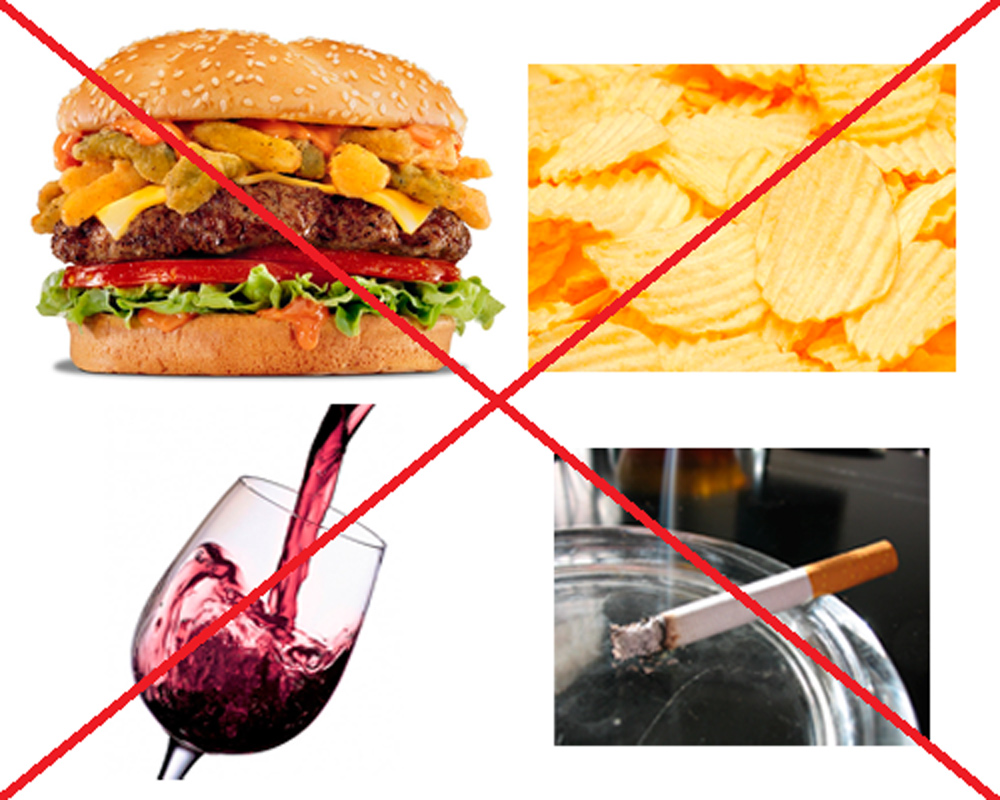 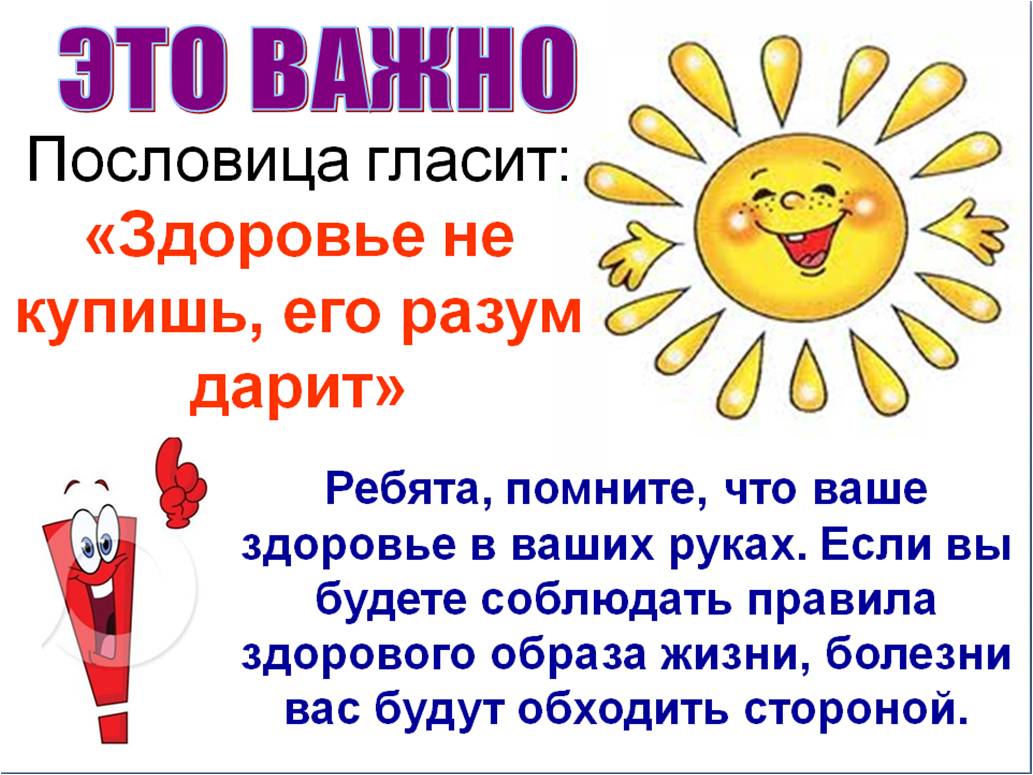 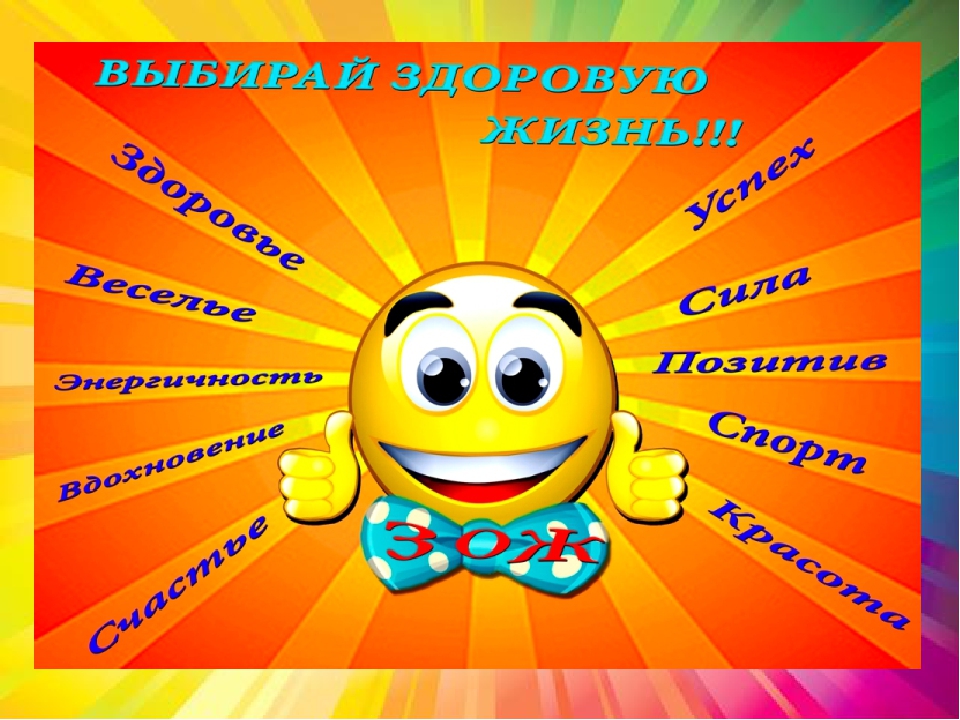 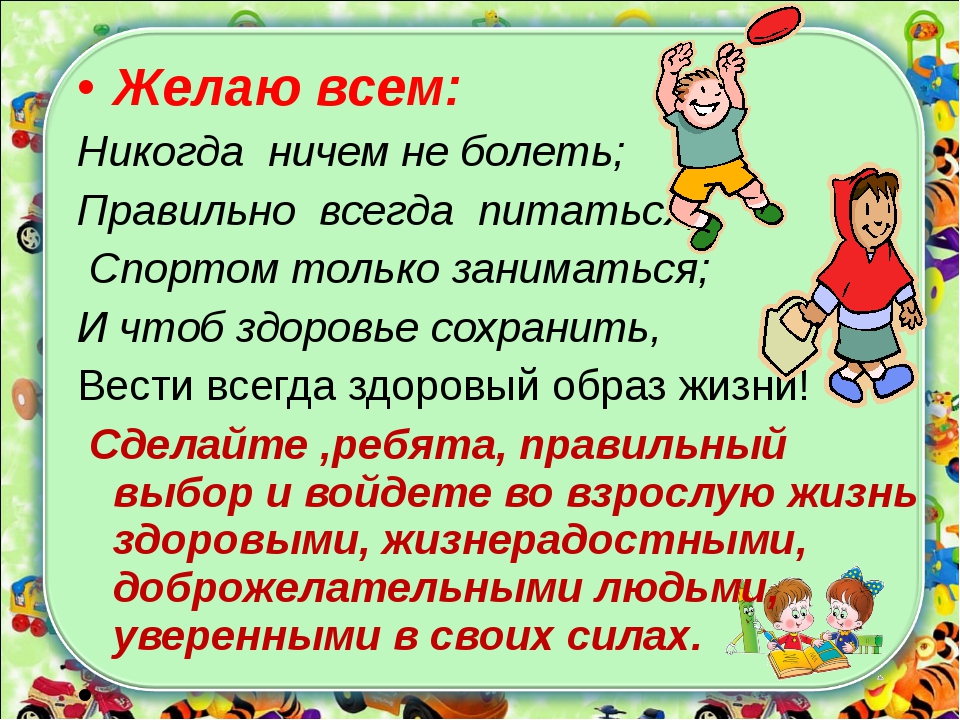 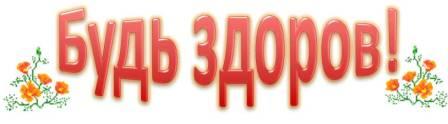 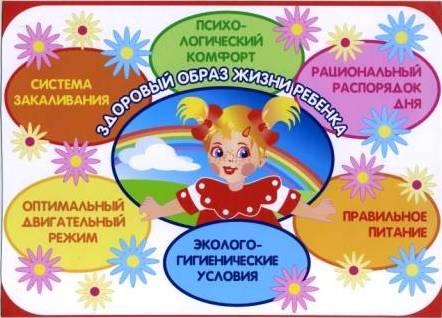 СПАСИБО ЗА ВНИМАНИЕ!